Verdiepingsdag ‘omgaan met verbale agressie’
Trainers Els van Leeuwen en Christien Miedema
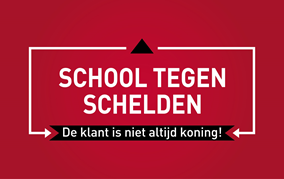 GEVOLGEN VAN VERBALE AGRESSIE
VOOR MEDEWERKER TIJDENS INCIDENT:
 			            	  - Vechten
  			           	 - Vluchten
                                         	- Bevriezen

VOOR MEDEWERKER NA HET INCIDENT:
  		 	               - Stressreacties zoals trillen, huilen, boos        			 	worden, afgegeven op collega’s 

VOOR DE ORGANISATIE:
  			               * negatieve reclame (niemand wil er meer weken) 

 			             * ontstaan werkstress bij medewerkers en 				mogelijk ziekteverzuim
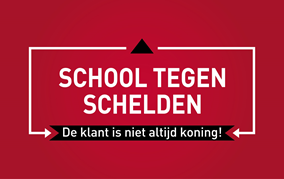 Risicofactoren
De plaats waar gewerkt wordt.

  Het tijdstip waarop gewerkt wordt.

  Contacten met klanten 

  Percentage dat je werkt 

  Dat ‘slecht nieuws brengen’ bij je werk hoort
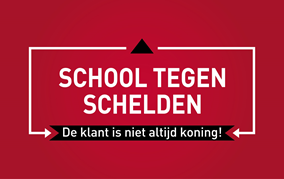 Belangrijke vaardigheden om agressie te hanteren
Actief Luisteren 

  Gevoeligheid in contact 

  Je makkelijk kunnen uitdrukken 

  Flexibel gedrag/ buigen/ meeveren 

  Stressbestendigheid
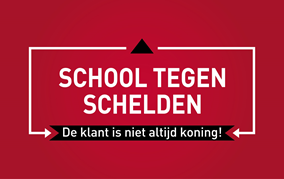 Verschil in intensiteitA-gedrag
Intensiteit Laag:    * Klagen
                                     * Zeuren

Intensiteit Hoog:    * Huilen
                                     * Inklappen

Intensiteit Hevig:   * Lijdelijk verzet
                                     * Zelfverwonding
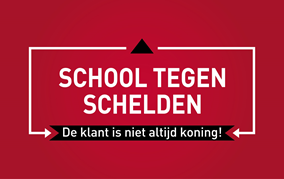 Verschil in intensiteitB-gedrag
Intensiteit Laag:      * Kritiek op de regels
                                   * Kritiek op het beleid

Intensiteit Hoog:      * Schande spreken
                                   * Bedrijf/afdeling beschuldigen

Intensiteit Hevig:      * Blinde woede
  (D gedrag)                * kantoor vernielen
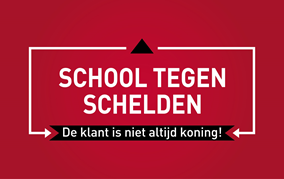 Verschil in intensiteitC-gedrag
Intensiteit Laag:     * Beledigen
                                 * Schelden

Intensiteit Hoog:    * Chanteren
                                 * Intimideren

Intensiteit Hevig:   * Fysiek geweld
             (D gedrag)  * Gewapende overval
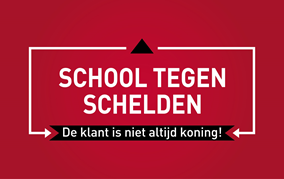 agressiematrix
reactiematrix
Agressief gedrag voorkomen
Verbeteren dienstverlening zodat er minder ontevreden klanten voorkomen 

Sancties nemen tegen agressieve klanten met als doel om agressieve klanten af te schrikken (korten op de uitkering bv.) 

Instellen van een meldingsprocedure voor de evaluatie van bestaande maatregelen (verplicht in zorginstellingen) 

Sociale vaardigheden hanteren als criterium bij het aannemen van medewerkers
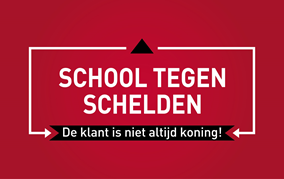 Literatuur tip : 

AGRESSIEMANAGEMENT 
Hoe organisaties omgaan met 
agressie van klanten 

Hans Koning en Rob van Meurs
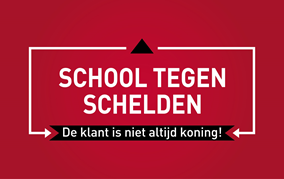